Управление заправочными колонками: 
Нара, Топаз, Шельф по протоколу АЗТ 2.0 rs485 с возможностью выдачи и отображения по лимитам
Управление заправочными колонками: Нара, Топаз, Шельф по протоколу АЗТ 2.0 rs485 с возможностью выдачи и отображения по лимитам
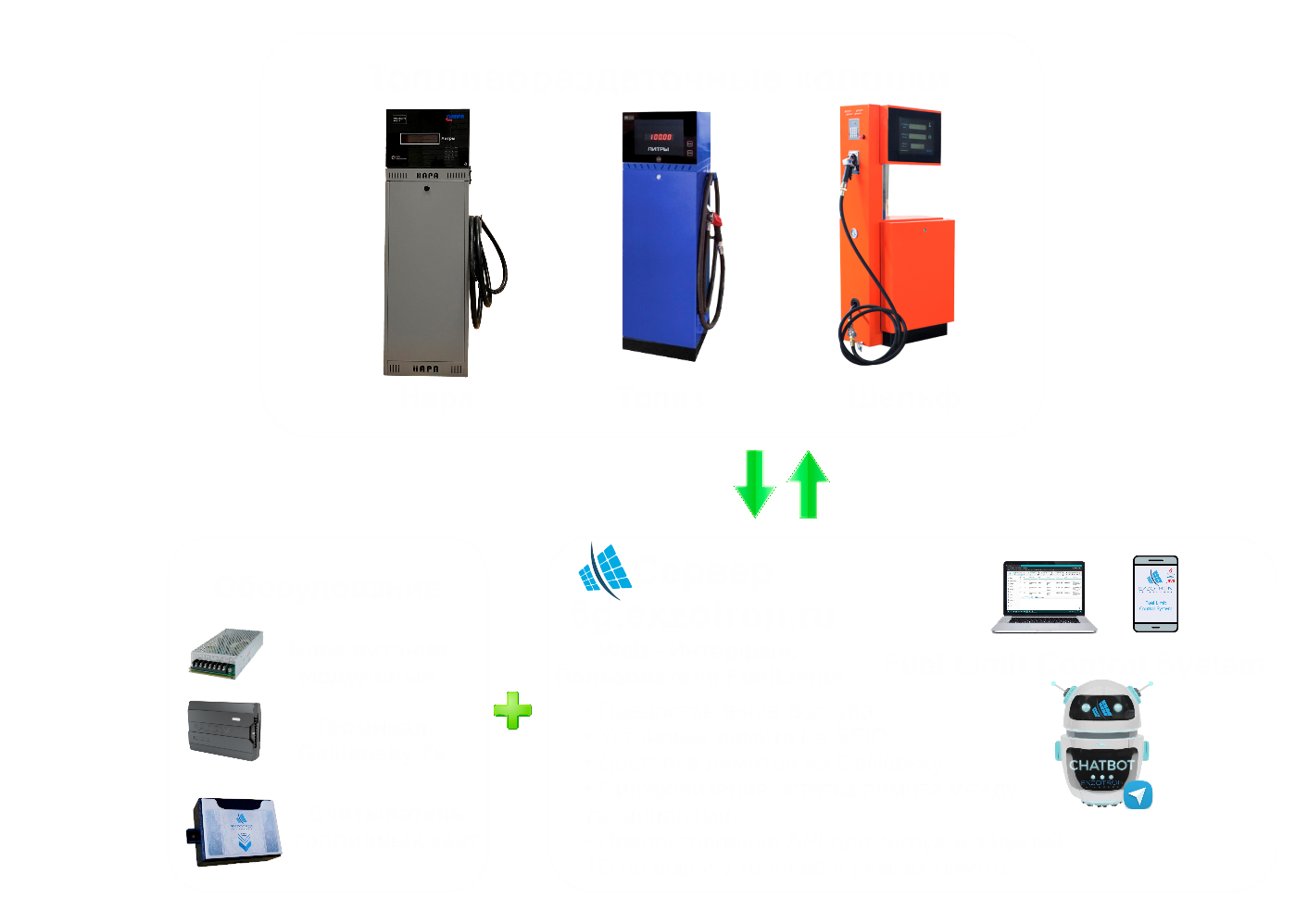 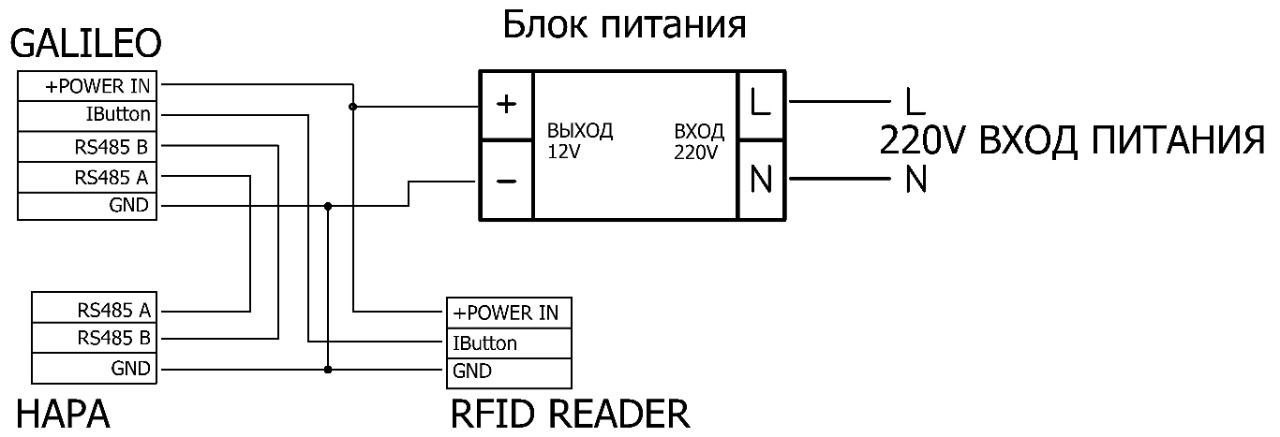 Схема подключения терминала GalileoSKY к топливной колонке
Спасибо 
за внимание
7gis.ru
sales@7gis.ru
exzotron.ru
sale@exzotron.ru